Practice Now
On mini whiteboards/on scrap paper convert

10011001 to denary
103 to binary
5C to binary
F9 to denary
Practice Now
On mini whiteboards/on scrap paper convert

10011001 to denary  153
103 to binary 01100111
5C to binary 01011100
F9 to denary 249
Lesson Objective:
How do we get as much bang for our buck as possible?


Success Criteria:
	I know (and can use) the planning structure for an 8 mark question

I know (and can use) the planning structure for an algorithm question
8 Mark Question Structure
This is a description of the topic you have been given.
Discuss the impact of this topic.
You may wish to consider the impact on:
Area 1
Area 2
Area 3
Etc……
8 Mark Question Structure
Mark Band 3-High Level(6-8 marks)Thorough knowledge and understandingEvidence/examples will be explicitly relevant to the explanation.Weighs up both sides of the discussion and includes reference to the impact on all areas
Mark Band 2-Mid Level(3-5 marks)Reasonable knowledge and understanding (although one or two opportunities are missed)Evidence/examples are for the most part relevant to the explanation.
There is a reasonable attempt to discuss the impact on most areas
Exam Practice – 8 marks
Virtual reality is a current trend in Computer Science which is becoming increasingly popular.
Discuss the impact of increased use of virtual reality.  In your answer you might consider the impact on:
Stakeholders
Technology 
Ethical issues
Legal issues
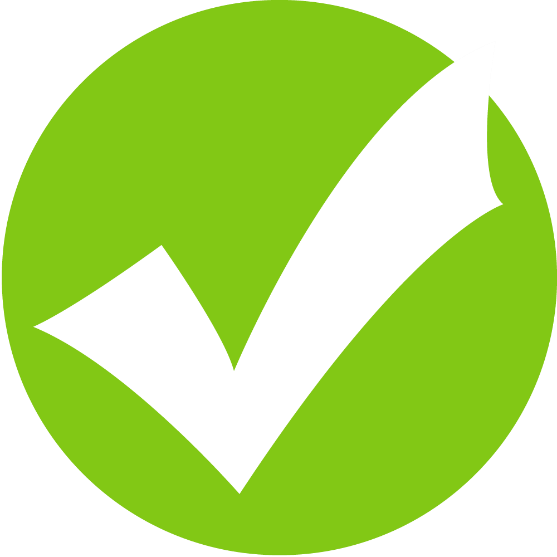 [Speaker Notes: https://www.forbes.com/sites/robertadams/2017/01/10/10-powerful-examples-of-artificial-intelligence-in-use-today/2/#532e10713c8b]
Marking
Decide the mark band
Decide if it just meets the mark band (bottom mark), almost meets the next one (top mark) or neither (middle mark)

Mark Band 3-High Level(6-8 marks)Thorough knowledge and understandingEvidence/examples will be explicitly relevant to the explanation.Weighs up both sides of the discussion and includes reference to the impact on all areas
Mark Band 2-Mid Level(3-5 marks)Reasonable knowledge and understanding (although one or two opportunities are missed)Evidence/examples are for the most part relevant to the explanation.
There is a reasonable attempt to discuss the impact on most areas
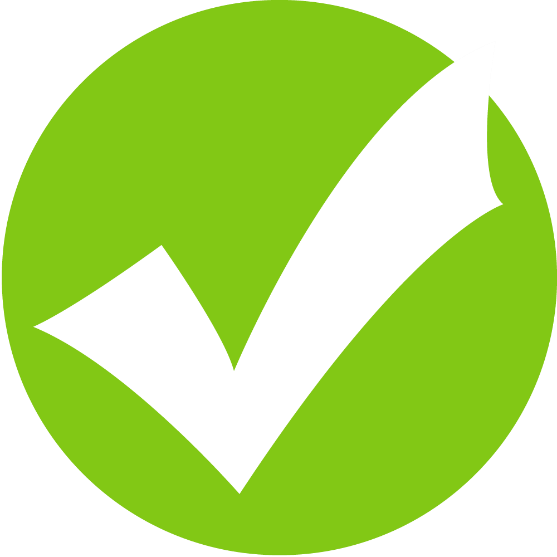 [Speaker Notes: https://www.forbes.com/sites/robertadams/2017/01/10/10-powerful-examples-of-artificial-intelligence-in-use-today/2/#532e10713c8b]
Q2d
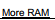 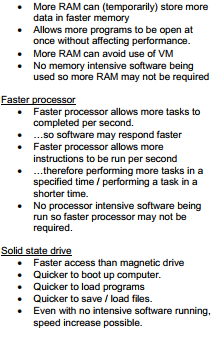 Decide the mark band
Decide if it just meets the mark band (bottom mark), almost meets the next one (top mark) or neither (middle mark)

Mark Band 3-High Level(6-8 marks)Thorough knowledge and understandingEvidence/examples will be explicitly relevant to the explanation.Weighs up both sides of the discussion and includes reference to the impact on all areas
Mark Band 2-Mid Level(3-5 marks)Reasonable knowledge and understanding (although one or two opportunities are missed)Evidence/examples are for the most part relevant to the explanation.
There is a reasonable attempt to discuss the impact on most areas
Algorithm Question Structure
Define function
Define variables/constants
Get inputs
Write any processes
Return any output
Algorithm Question Structure
Define function
Define variables/constants
Get inputs
Write any processes
Return any output
Exam practice- algorithm
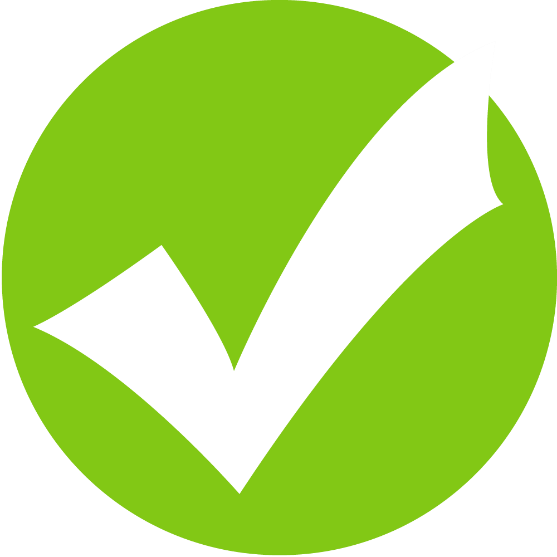 Write an algorithm for a linear search which will return the location of a target word inputted by the user, or “Not found” if the target is not in the array. [5]
Marking
Target word taken as input
Iteration used to visit each index in array
Selection used to compare each index with target
Output location of target if found
Otherwise “Not found” outputted

targetWord = USER INPUT
found=False
for i = 0 to 7:
	IF array[i]==targetWord THEN
		location = i
		found=True
IF found==True THEN
	OUTPUT targetWord + “has been located at index” + location
ELSE
	OUTPUT “Not found”
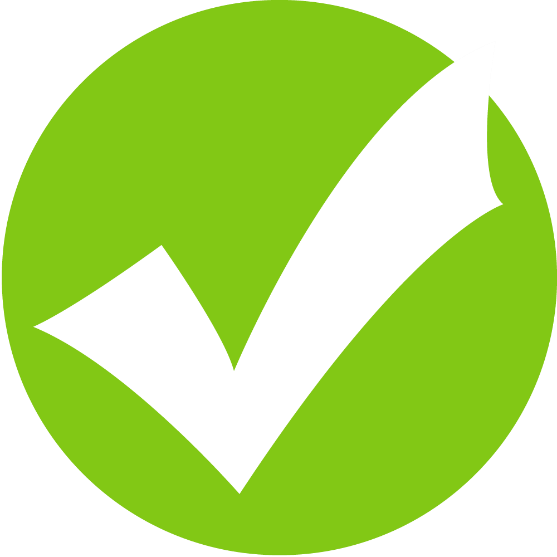 Lesson Objective:
How do we get as much bang for our buck as possible?


Success Criteria:
	I know (and can use) the planning structure for an 8 mark question

I know (and can use) the planning structure for an algorithm question
Practice Now
On mini whiteboards/on scrap paper convert

11111100 to denary  	
167 to binary 	
CC to binary 	
3B to denary
Practice Now
On mini whiteboards/on scrap paper convert

11111100 to denary  	252
167 to binary 	1010 0111
CC to binary 	1100 1100
3B to denary 	59
Lesson Objective:
What do we need to know about Systems Architecture?


Success Criteria:

The purpose of the CPU 
Von Neumann architecture (including MAR, MDR, PC, ACC) 
Common CPU components and their function (including ALU, CU, Cache, Bus) 
The function of the CPU as fetch and execute instructions stored in memory
How common characteristics of CPUs affect their performance (including cache size, clock speed and number of cores) 
Embedded systems (including purpose and examples)
What is the CPU?
What does CPU stand for?
What is it’s main job?
How does it do it’s job?
What is the CPU?
CPU stands for Central Processing Unit – it is the processor part of the computer system.
Its main job is to process data and instructions
It does this by carrying out each part of the ‘Fetch Execute’ cycle
Cache size
Clock speed
What is the cache?
Why does it exist?
What does it contain?
What is clock speed?
What is it usually measured in?
Cores
What is a core?
What do the following mean?
Dual Core
Quad Core
Single core
How do the number of cores affect the speed of the computer?
Clock speed
This is how many instructions per second a processor can carry out.
Measured in Hertz (Hz) - typical speeds are measured in MHz (million instructions per second) and GHz (billion instructions per second)
Cache size
What is the cache?
Why does it exist?
What does it contain?
Cache size
Processors have “Cache” – This is very fast, and usually a very small amount of memory on the processor chip
The Cache acts as an ‘in between’ between the processor and the Main Memory
As programs are executing – the Cache holds commonly used instructions
Cores
What is a core?
What do the following mean?
Dual Core
Quad Core
Single core
How do the number of cores affect the speed of the computer?
Cores
Each processor has a “core” in which instructions are executed.
Processors can be multi-core
Dual Core
Quad Core
8 Core
Each core executes instructions independently
Dual Core may execute up to twice as many instructions per second
Von Neumann Architecture
Draw the Von Neumann architecture